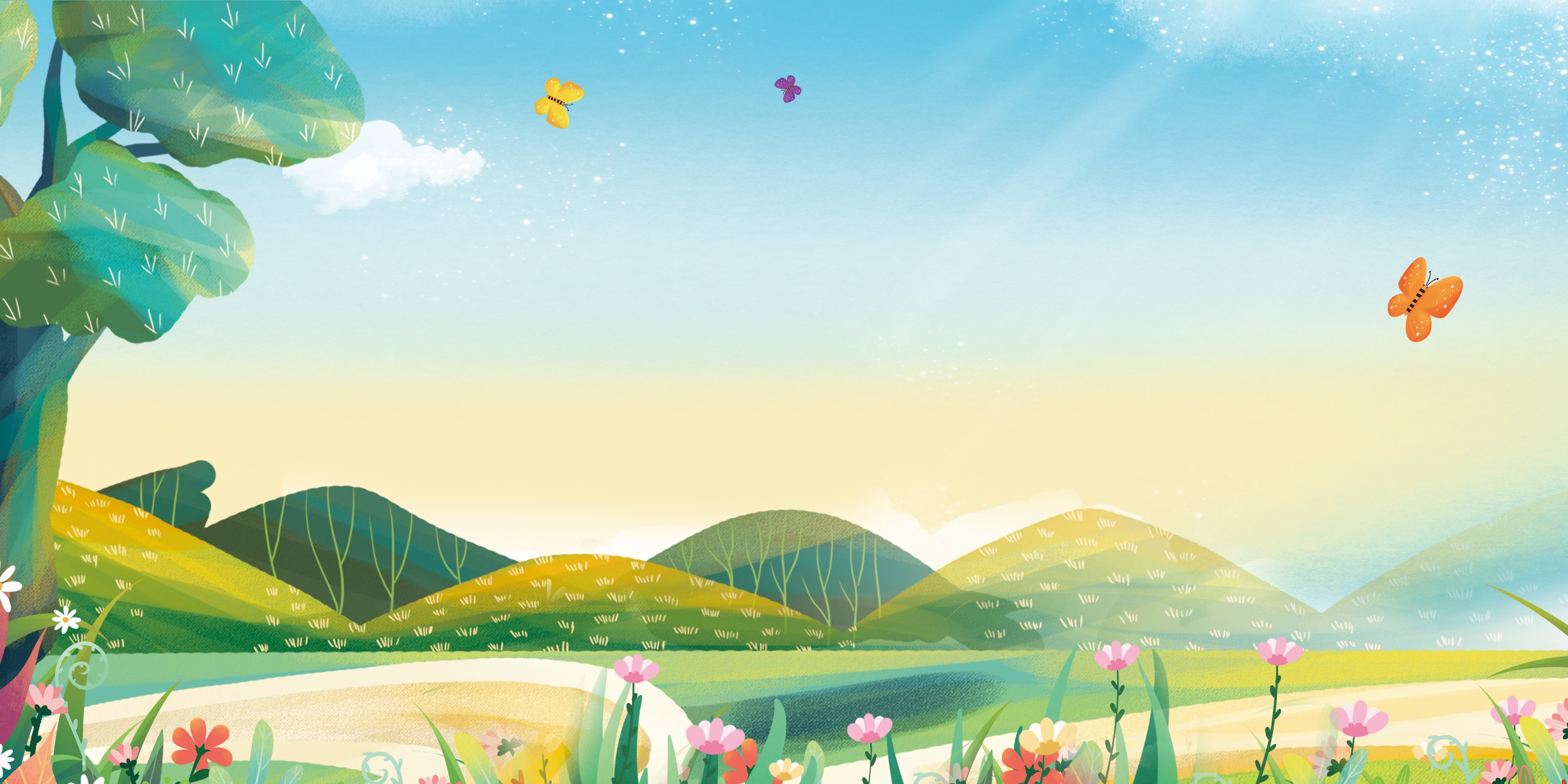 Thứ Ba ngày ngày 25 tháng 02 năm 2025
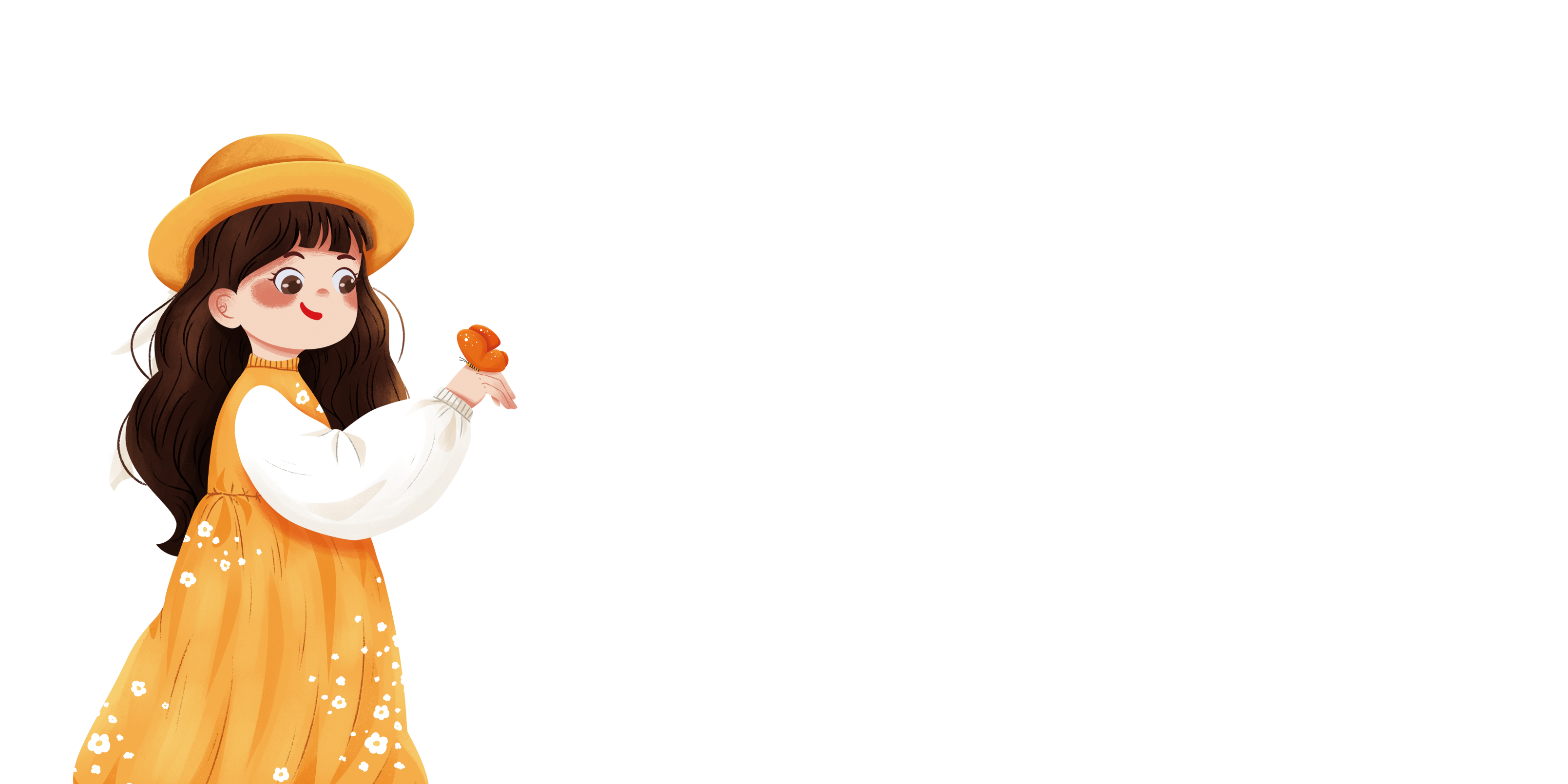 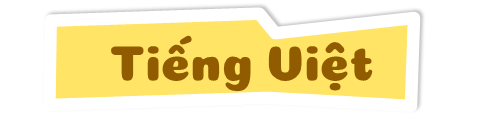 Chủ điểm: Thiên nhiên muôn màu
Bài 3 – Tiết 3
Viết chữ hoa V
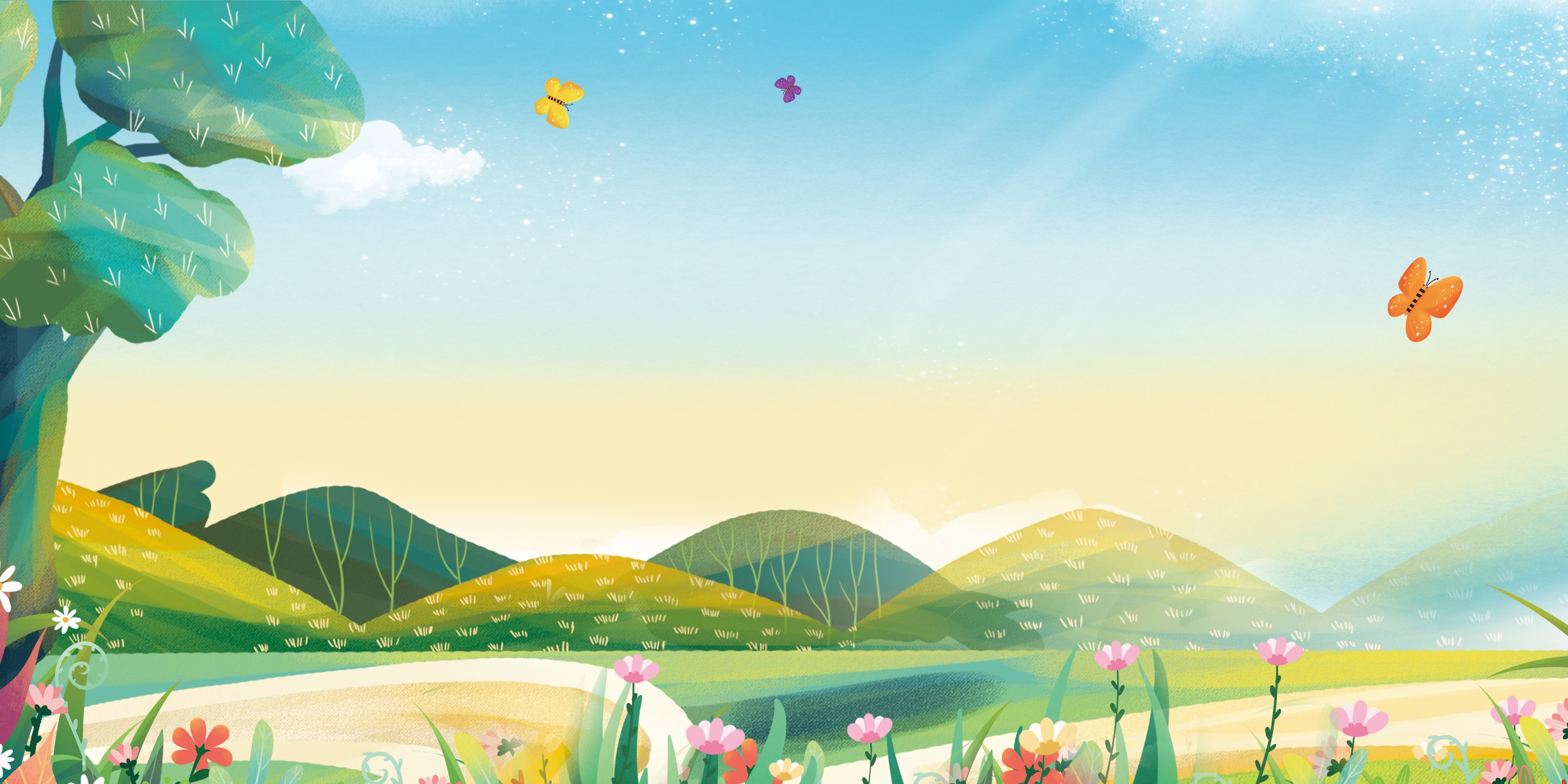 1
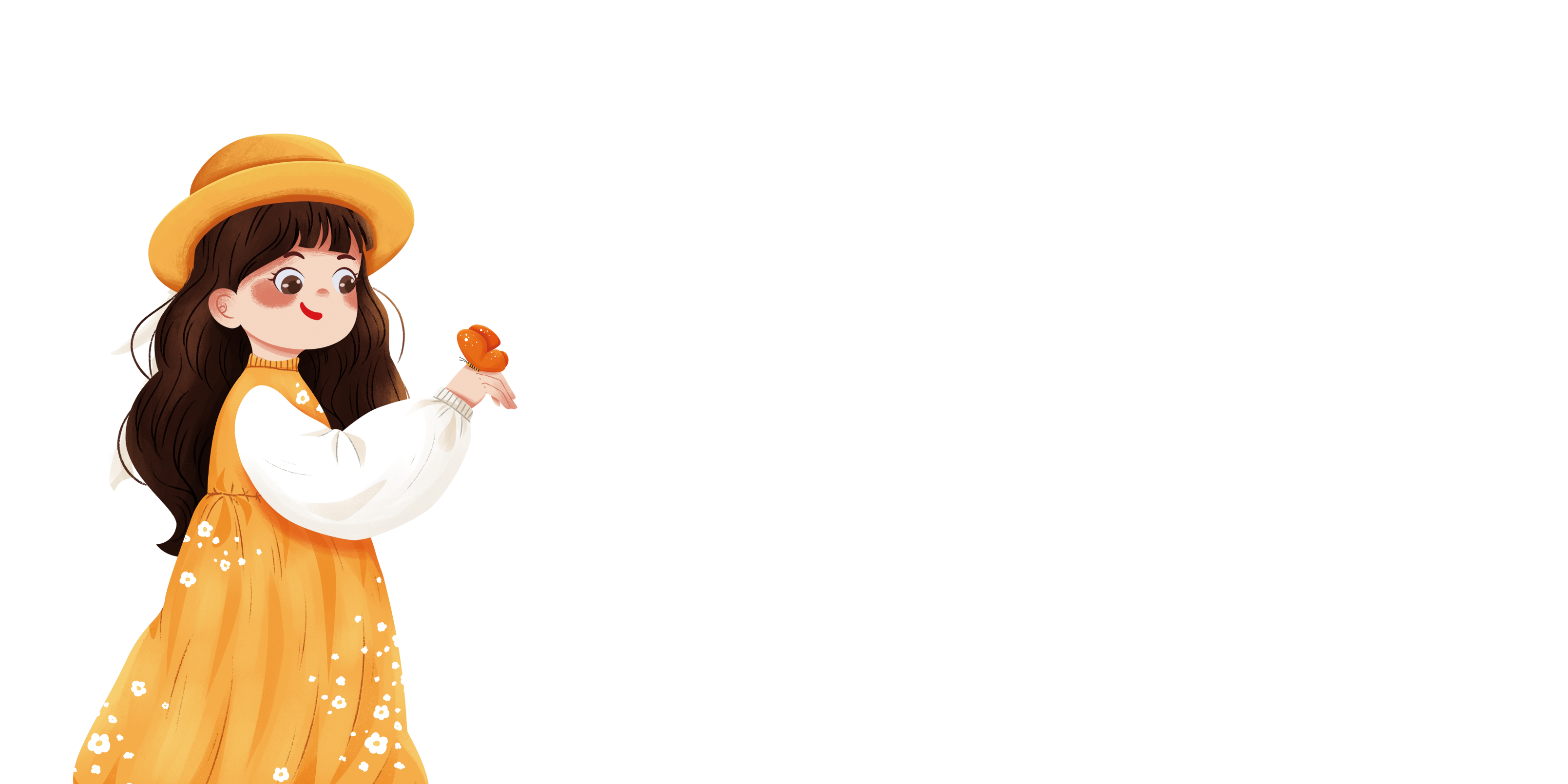 Luyện 
viết chữ
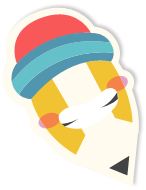 nét móc phải
Chữ hoa V được viết bởi 3 nét:
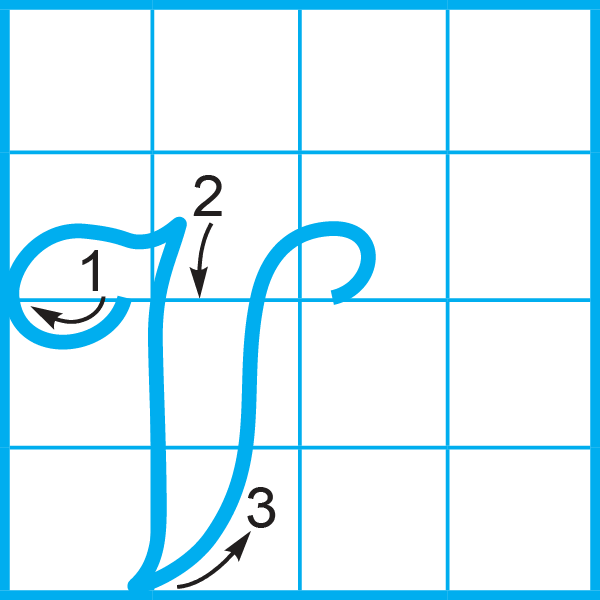 nét 
cong trái
Cùng tìm hiểu
2 
ô ly rưỡi
nét thẳng đứng
2 ô ly hơn
Xem video nhé:
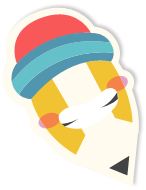 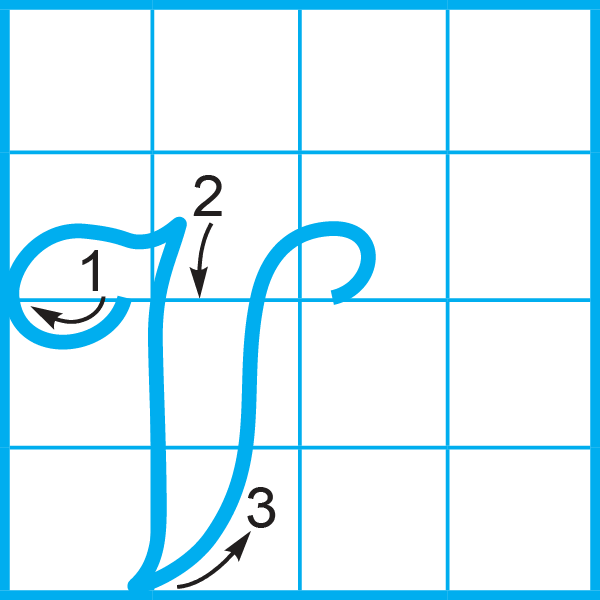 Cùng quan sát
nét móc phải
Chữ hoa V được viết bởi 3 nét:
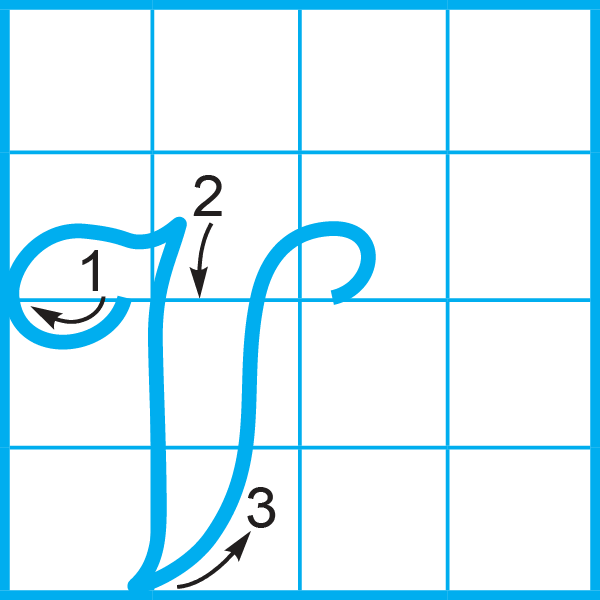 nét 
thẳng đứng
2 
ô ly rưỡi
Viết vào VTV
nét cong trái
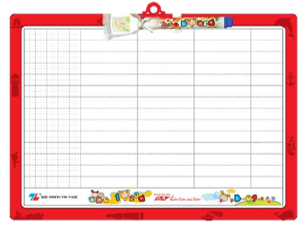 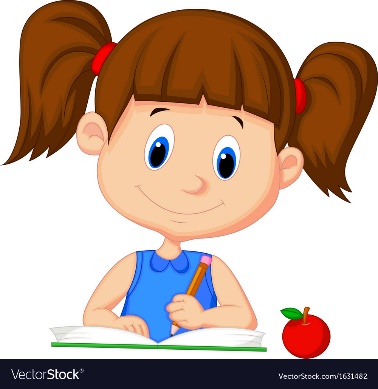 Viết vào bảng con
2 ô ly hơn
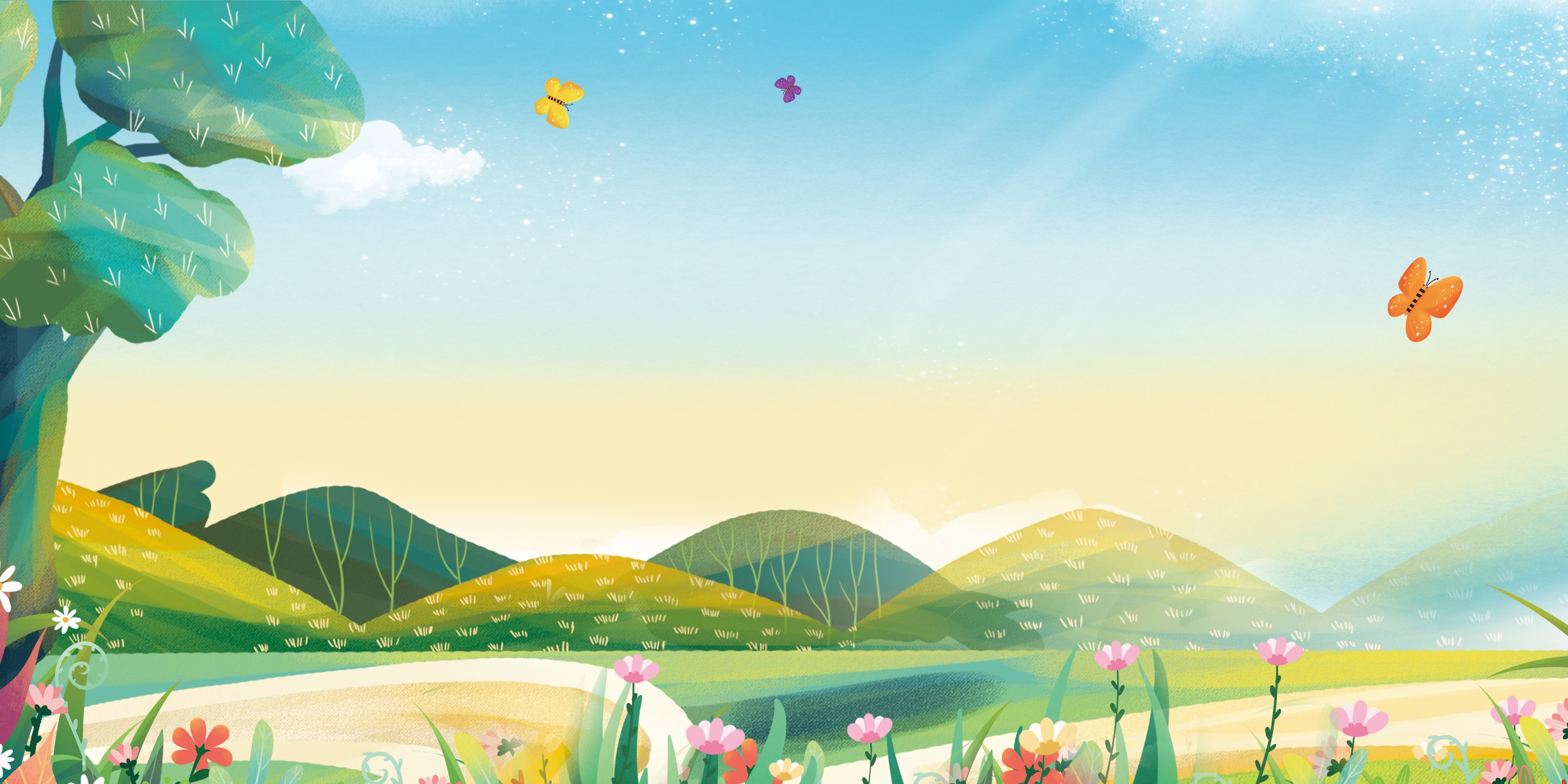 2
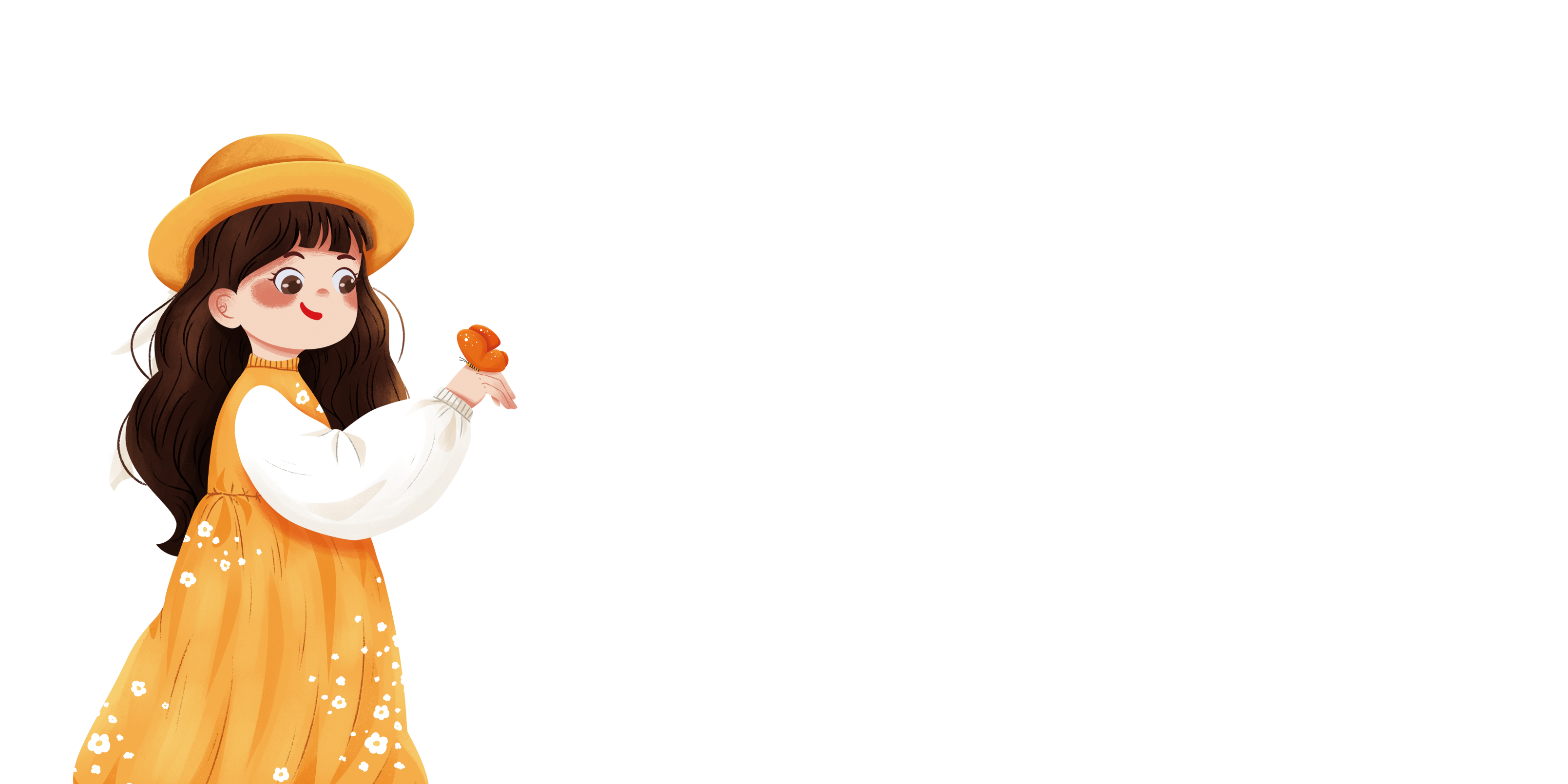 Viết 
câu ứng dụng
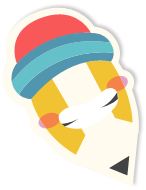 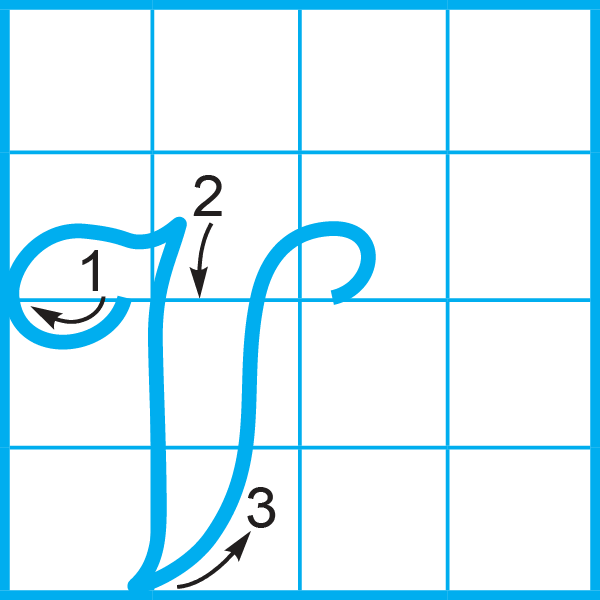 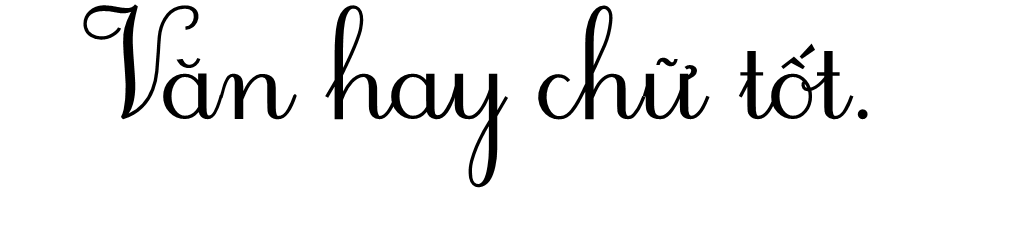 Câu ứng dụng
Ý nghĩa: 
Chỉ người học giỏi, thông minh tài hoa.
VɞȰ ẘaἫ εữ ǇốΤή.
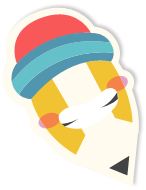 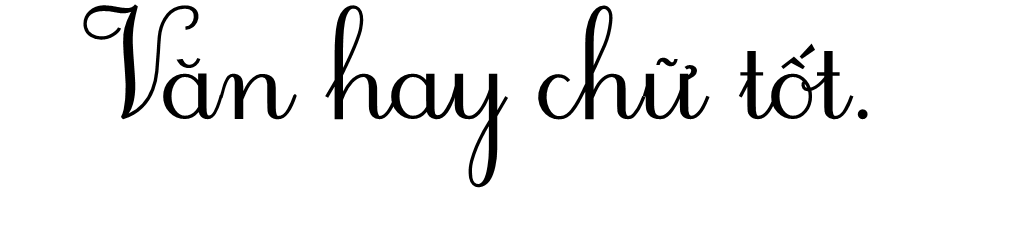 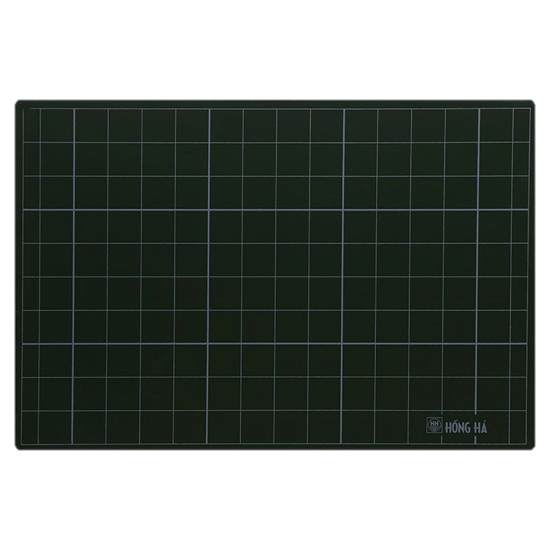 Câu ứng dụng
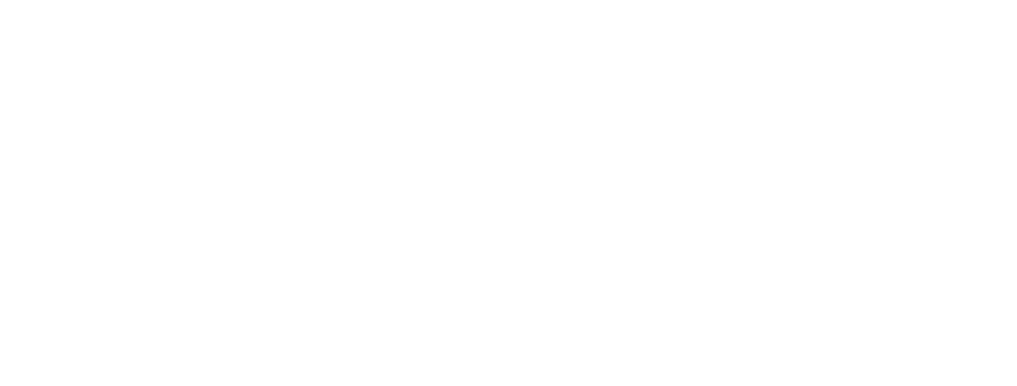 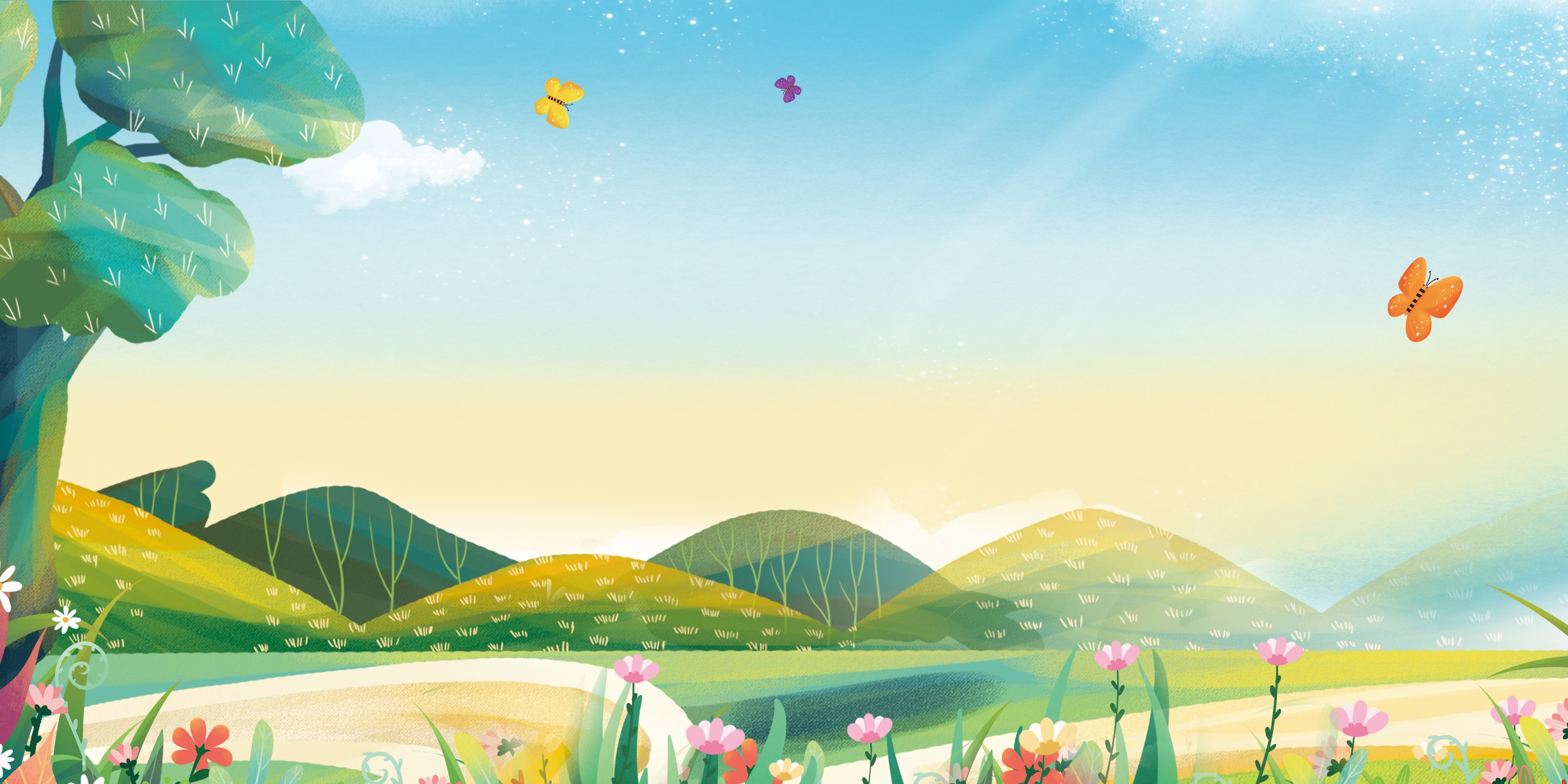 Em chú ý cách đặt dấu thanh nhé!
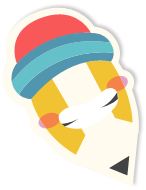 Dấu ngã 
đặt trên chữ ư
Dấu sắc
đặt trên chữ ô
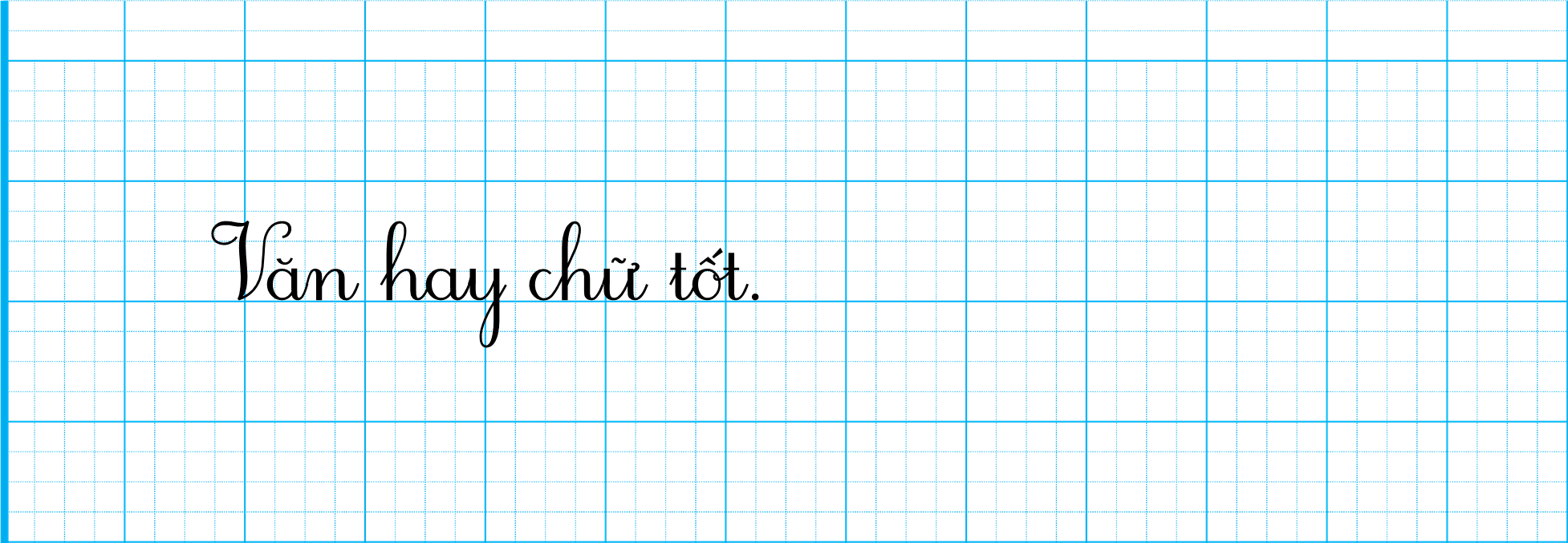 Viết vào 
Vở tập viết
Câu ứng dụng
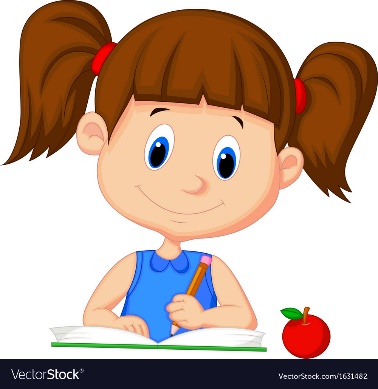 VΘʸt Nȯʎ Αʲp δắp Ǉrɞʎ ǺΗền 
BốΪ Ǻùa ǺộΤή Ȥắɖ ǇrờΤ΅ ǟΗênḑ đất ǻàἫ.
 							ϋɐ Aζ ǥίɤȰ
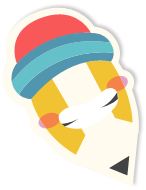 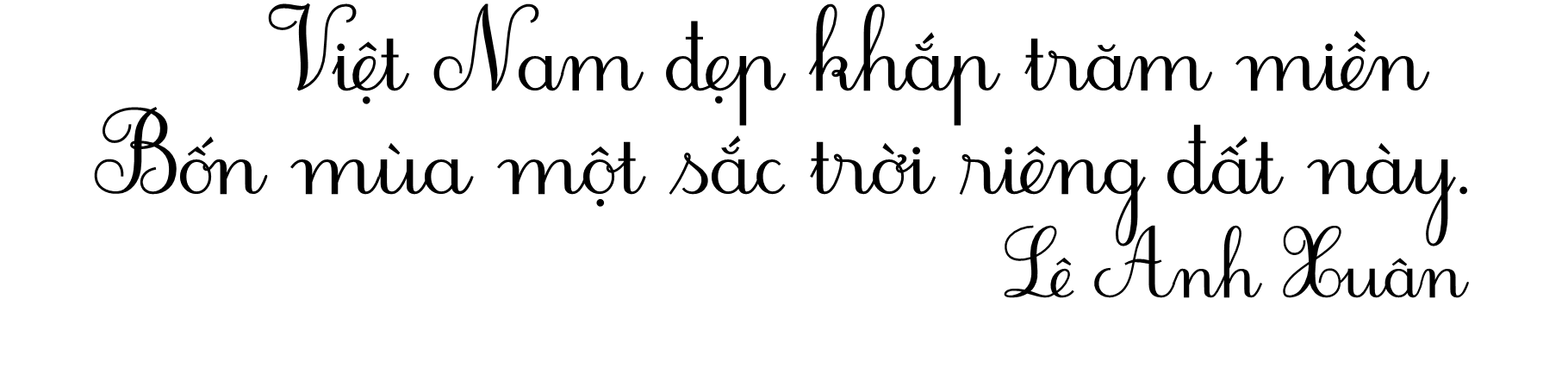 Luyện viết thêm
Ý nghĩa: 
Nói đến vẻ đẹp bốn mùa của Việt Nam.
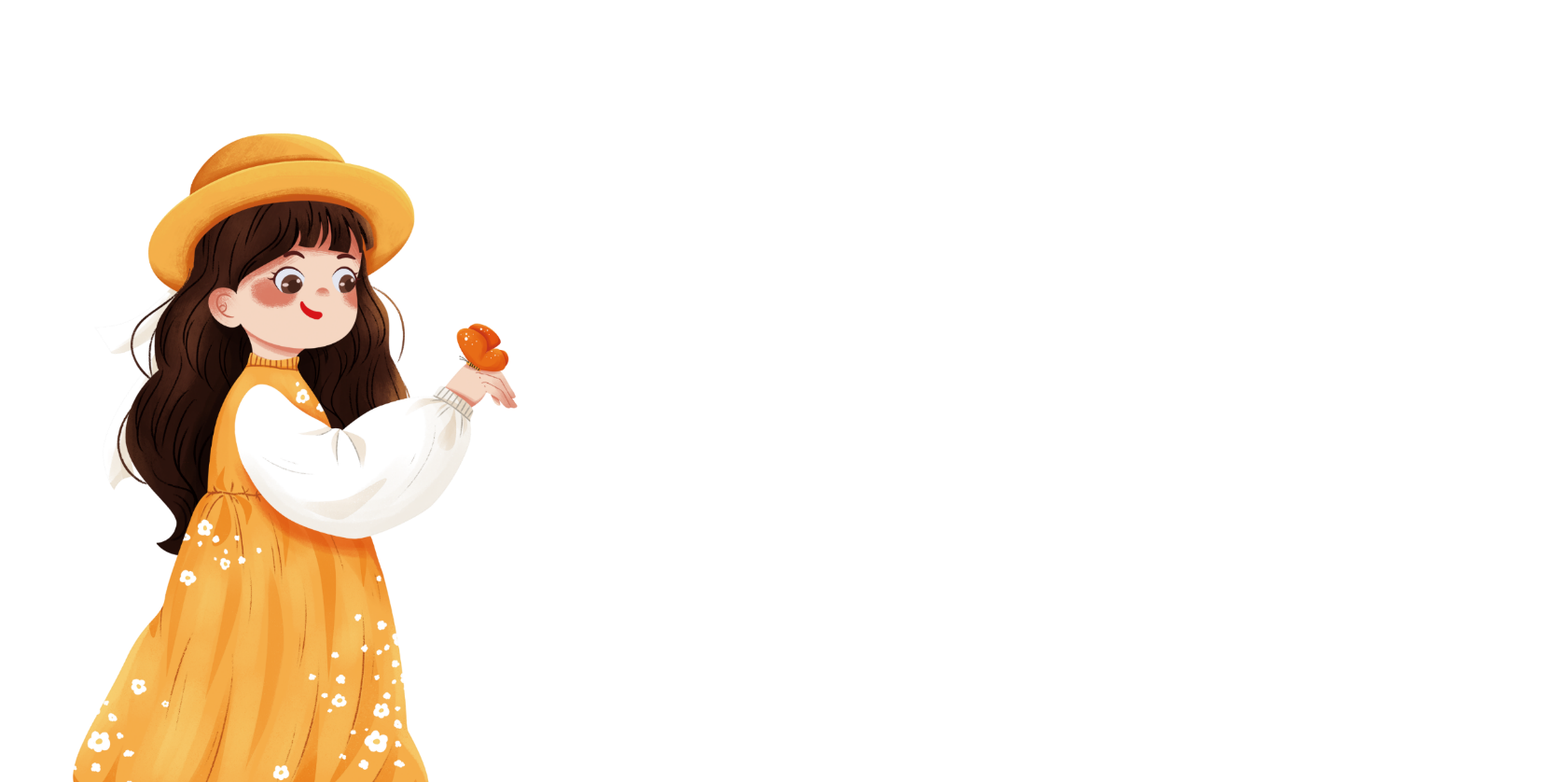 Em chú ý cách đặt dấu thanh nhé!
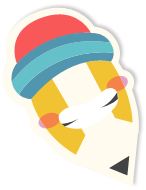 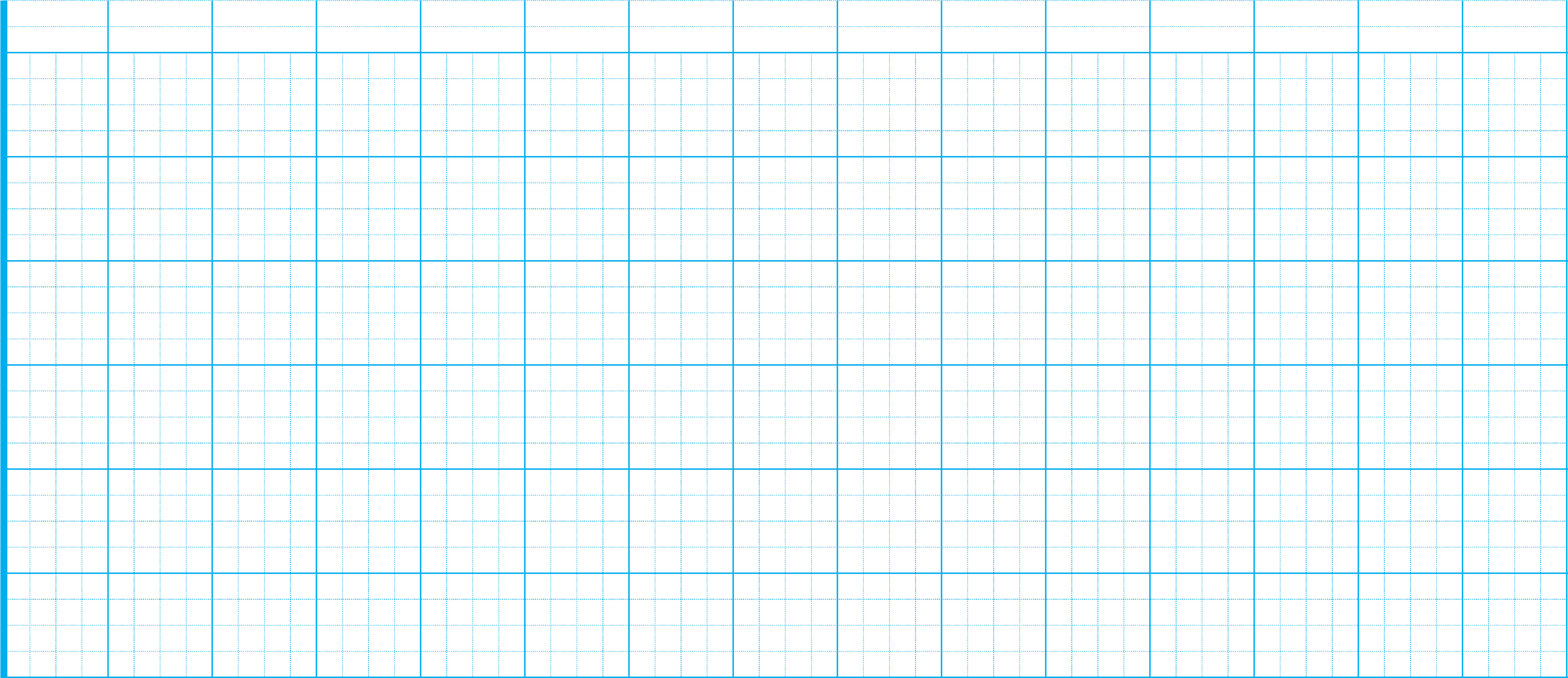 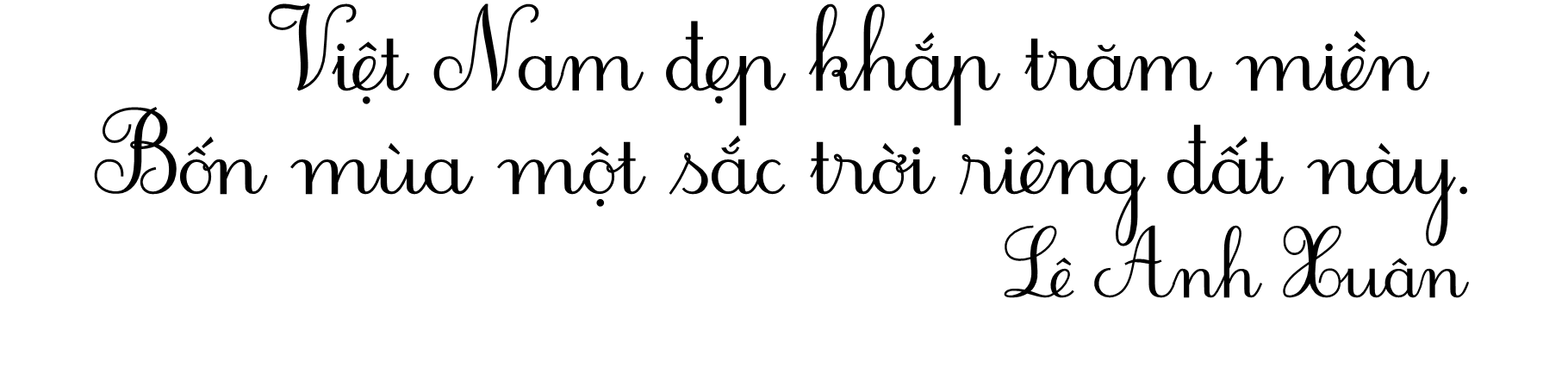 Luyện viết thêm
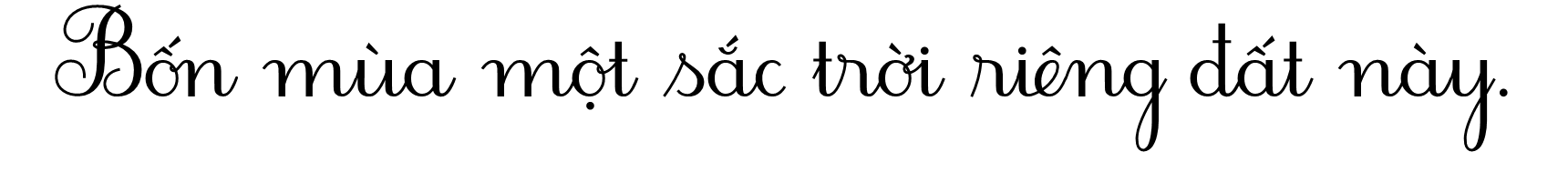 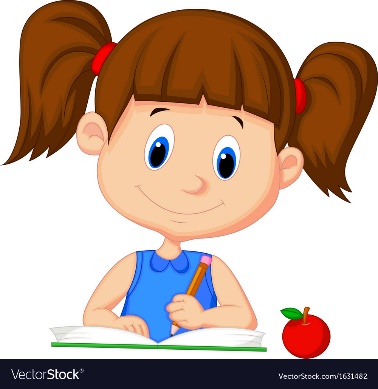 Viết vào 
Vở tập viết
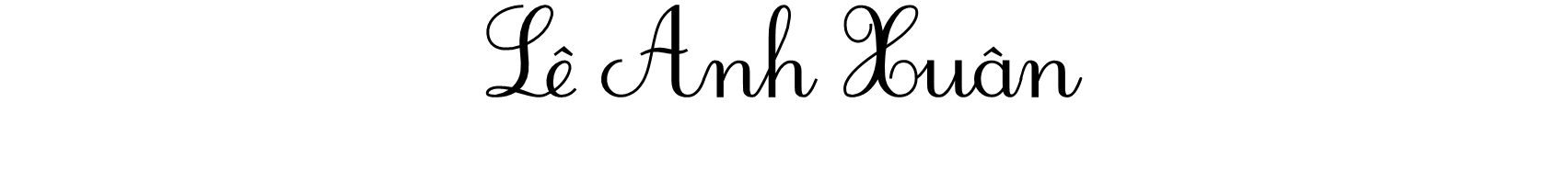 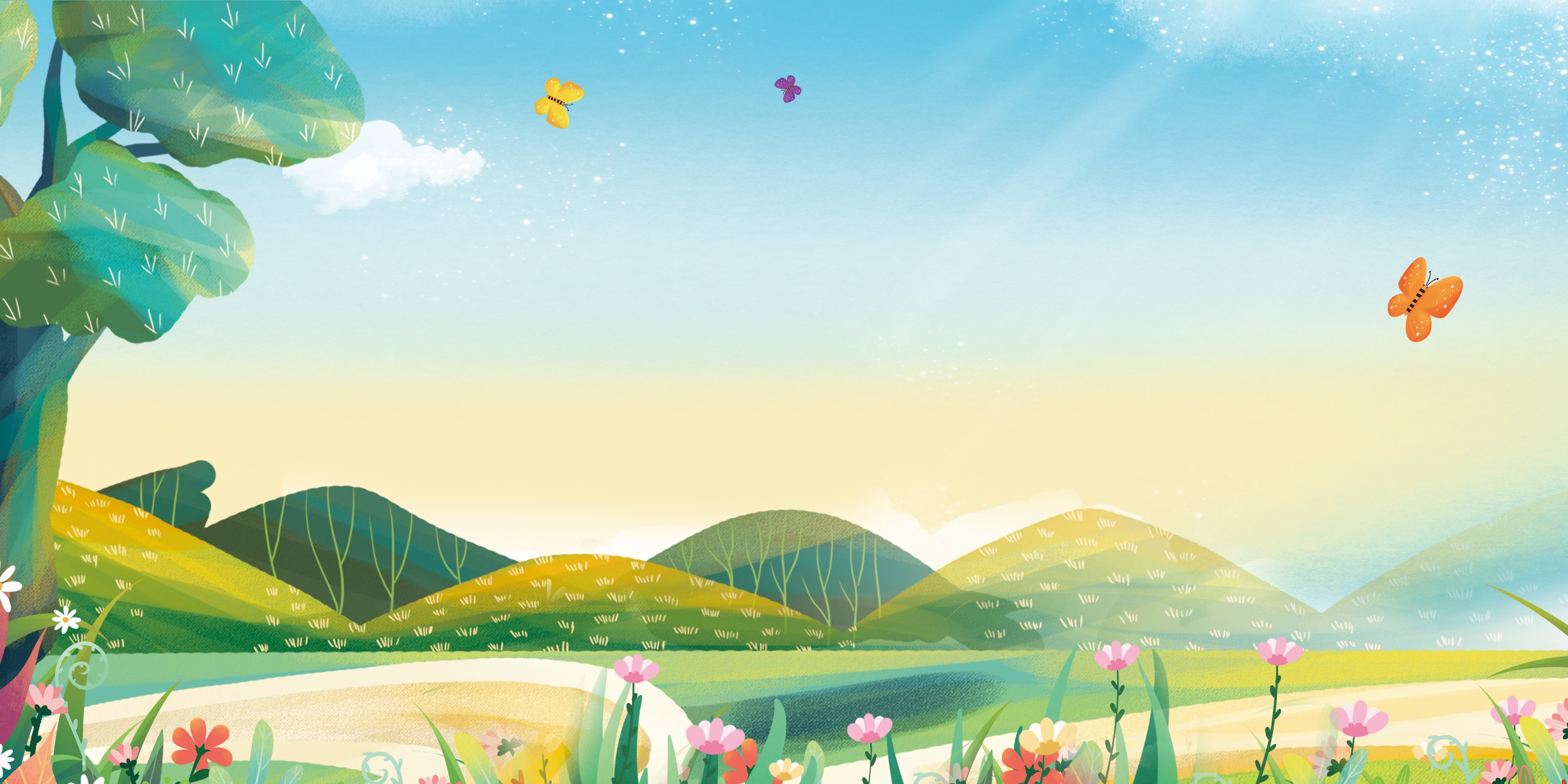 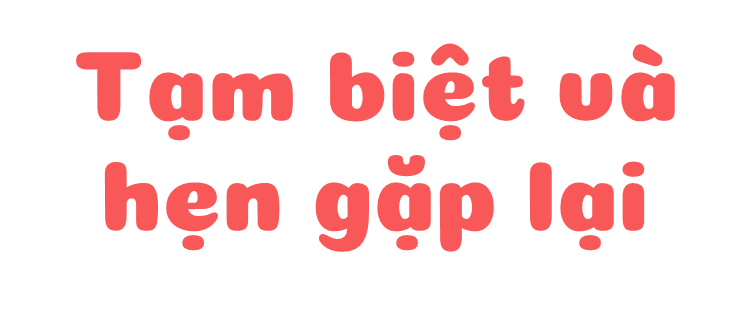 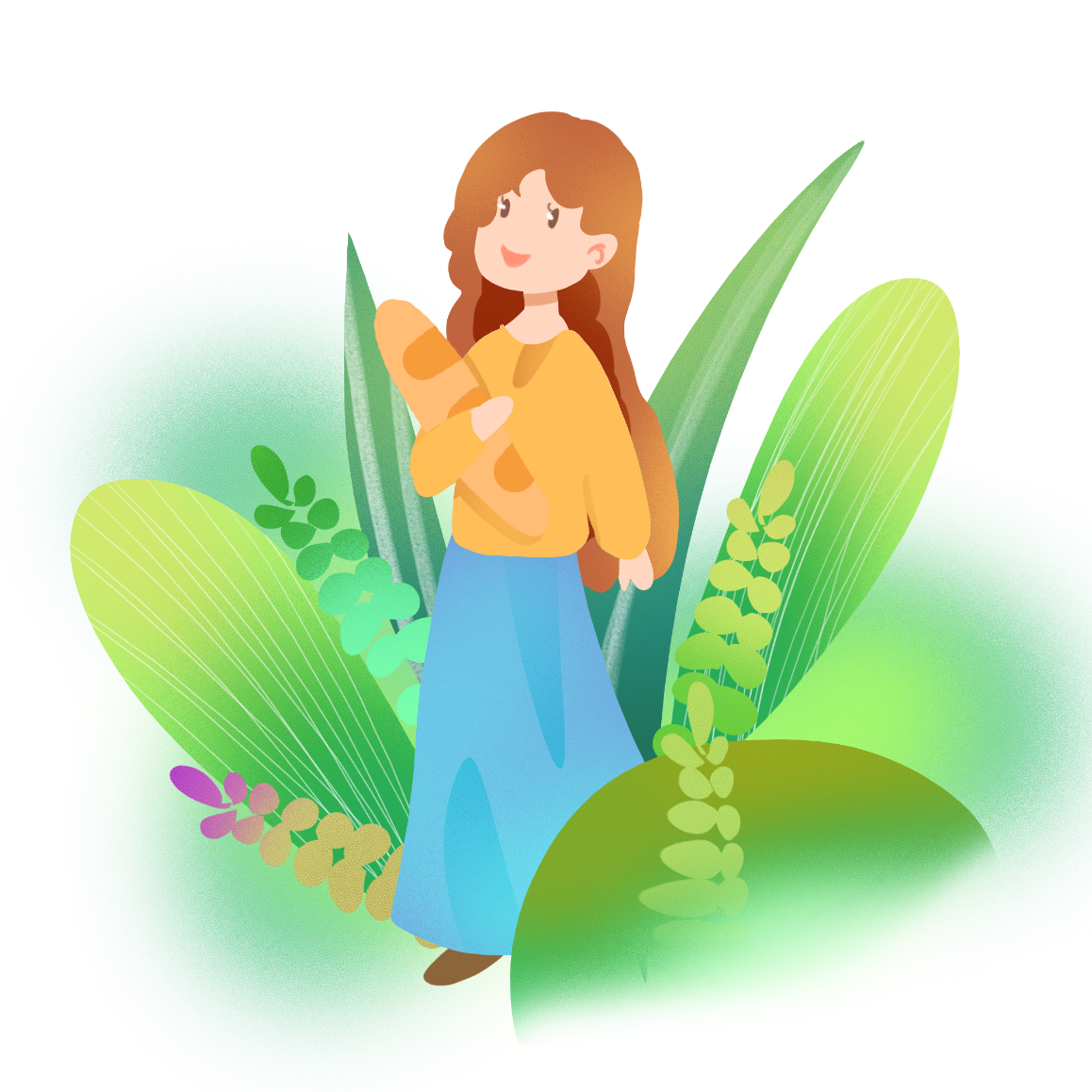